Minimizing Technical Barriers to Learning Programming
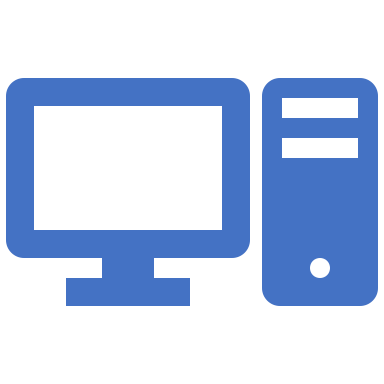 Martin Velez
Ph.D. Candidate
University of California, Davis
August 2018
About Me
2
[Speaker Notes: 1. About Me
- Econ Major
  - Passion for Math
  - Wanted to pursue business
  - Took ECS 30 (Introduction to Programming, C)
    - Hardest course, including Calculus and Chemistry.
    - Towards the end, it clicked ... almost.
- Mexico
  - Two years
  - Manager (Data + Analysis, Programming -> Analysis)
- USA - Finish college + CS Minor (Refined Passion for CS)
- Worked a couple of years
- PhD with Prof. Zhendong Su]
Lessons
Depth
Impact
Research
Good Research
Your Own Research
First, it must matter to you.
High in at least one dimension.
Novelty
Alternative: It inspires you, good or bad.
3
[Speaker Notes: 3. Lessons:
- Advisor.
- Others' Research:
  - Good research has three elements:
    - Novelty
    - Depth/Technical
    - Impact
  - Good research (alternative criteria):
    - Inspires you.
- Your own Research:
  - It must matter to oneself.
  - Good or bad.]
Motivation
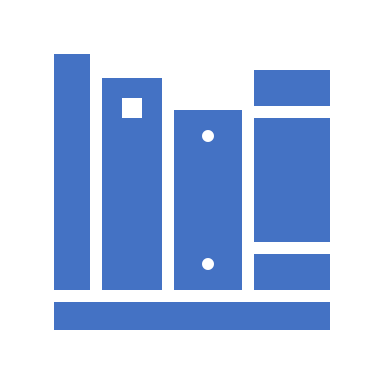 4
Software is an integral part of our lives.
5
[Speaker Notes: Software is everywhere.
Many real-world problems can solved with the right software.
Applications that connect friends.
Send ships into space.
Control self-driving cars.
Toasters and fridges.
We have thousands of apps available to us in our phones.]
Software Engineer Labor Market
Source: https://www.bls.gov/ooh/computer-and-information-technology/software-developers.htm
6
[Speaker Notes: Who makes the software?
Software engineers.
We need software engineers to build new software, and maintain existing one.
Increased demand.]
Software Engineer Scarcity
Source: https://www.economicmodeling.com/2017/06/01/labor-market-supply-demand-software-developers/
7
[Speaker Notes: The demand is increasing overall.
The supply is staying relatively constant.
Source is Emsi, a company that does economic analysis.]
Software Engineer Scarcity
Source: https://cacm.acm.org/blogs/blog-cacm/180053-computing-is-the-safe-stem-career-choice-today/fulltext
8
[Speaker Notes: ACM Blog
Decreasing degrees
We were not training enough.]
Software Engineer Scarcity
Source: https://cacm.acm.org/blogs/blog-cacm/180053-computing-is-the-safe-stem-career-choice-today/fulltext
9
[Speaker Notes: ACM Blog
Data from BLS
For 2013, there are more Computing jobs than there are grads.

To see this supply-demand imbalance, our final chart compares the US-BLS Total Jobs projections in the various STEM categories against the most recent (June 2013) National Science Foundation data on the number of bachelors degrees that were actually awarded in science and engineering:]
UC Davis
Class sizes tripled.
ECS 30 (Introduction to Programming) had 400 students.
UC Berkeley
CS 61A (Structure and Interpretation of Computer Programs) had 1762 students.
MOOCs
Millions of students

Source: http://www.dailycal.org/2017/08/24/introductory-computer-science-course-enrollment-increases-last-year/
Rising Demand for CS Education
10
[Speaker Notes: - UC Davis, Stanford, Berkeley, MIT, and the University of Michigan~\cite{soper2014,lazowska2014}
  - UC Davis 380 students to take ECS 30.
  - Berkeley 1000+ students.
  - Udacity and Coursera (MOOCs) serve millions (shah2014).]
A lot students are failing.
UC Davis, ECS 140A, 40 / 140
Watson and Li, ITiCSE 2014, 33% failure rate.
A lot students are dropping out.
Ireland, 2016, 33%. 
At large scales, teaching quality is affected negatively.
Room capacity. 
Less interaction with professor and TAs.
Less personalized instruction.
Issues
11
[Speaker Notes: - Large class sizes.  Overflow.
  - Extra TAs but not enough office hours.
  - A lot of personalization is lost.
  - A lot of people failing
    - sure, some may not be suited
    - some may not be passionate, only following job market.

Failure Rates in Introductory Programming Revisited
“Pass rates describing the outcomes of 161 CS1 courses that ran in 15 different countries, across 51 institutions were extracted and analysed. An almost identical mean worldwide pass rate of 67.7% was found.”

https://www.irishtimes.com/news/education/concern-over-drop-out-rates-in-computer-science-courses-1.2491751

- We need more *effective* CS education to prepare the next generation of programmers.
- So that they can continue to design, implement, and maintain complex software systems.]
Programming is difficult.
“The art of programming is the art of organizing complexity, of mastering multitude and avoiding its bastard chaos as effectively as possible.”

“Programming is one of the most difficult branches of applied mathematics; the poorer mathematicians had better remain pure mathematicians.”
12
[Speaker Notes: Understandable in part because Programming is difficult, one of the most challenging human endeavors.

Why? Many theories.  A person must:
Be able to break problems down.
Understand problems precisely, sometimes down to bits. 
Have knowledge of Algorithms & Data Structures.
Manage ever-growing complexity of function/module interactions.
Have breadth and depth of knowledge.
Etc.


  - “Programming is one of the most difficult branches of applied mathematics; the poorer mathematicians had better remain pure mathematicians.”
  - “The art of programming is the art of organizing complexity, of mastering multitude and avoiding its bastard chaos as effectively as possible.”

  - Precise understanding of problems, down to bits.
  - Algorithms + Data Structures.
  - Ever-growing complexity of function/module interactions.
  - Breadth and depth of knowledge; video games != spreadsheet program.]
Programmer Experience
Let’s not think in binary.
People can be on experience spectrum.
Experience helps.
13
[Speaker Notes: Spectrum: 0 -> Junior Programmer -> Senior Programmers.

Do not see it as binary.
Either a programmer or not.
Experience is most important.]
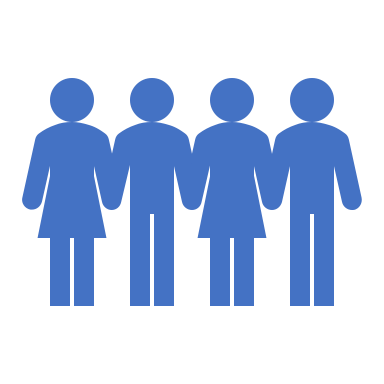 How can we help people who are learning to program?
Learners + Junior Programmers >> Senior Programmers
14
[Speaker Notes: How can we help people learning to program?

We grant that it is difficult.

Requires effort.

It is a power full.

Since they are many more people learning to program and junior programmers, helping them can have a significant impact.]
Technical Barriers to Learning Programming
Def. Technical challenges that all programmers face but to learners and junior programmers: 
are much more difficult to resolve, 
can cause excessive frustration,
can  cause excessive wasted time and effort,
and may even cause learners to quit.

Since there are more learners and junior programmers than there are senior programmers, this may have significantly more impact.
15
[Speaker Notes: 10. Technical Barriers:
- There are technical challenges that senior programmers face every day that
junior programmers also face.
- They are much more difficult to resolve for junior programmers.
- Ask yourself, "Without my experience, could I solve this problem? How long would it take?"
- Examples:
  - Tooling:
    - Using vim, Eclipse, etc.
  - Compilation
    - Syntax
    - Type checking
  - Different paradigms
    - Imperative, Functional, Logic
- Addressing these challenges can have huge impact.
  - For every senior programmer there are X junior programmers.]
This Talk
16
Collaborators: 
Michael Yen, 
Mathew Le, 
Zhendong Su, 
Amin Alipour.
To be submitted to SIGCSE 2019
Kodethon: University Student Adoption and Perceptions of a web IDE
17
Programming consists of many steps: coding, testing, debugging, compiling, and linking.
Each step requires proper installation and configuration of tools and environment.
This can be time-consuming and error-prone for both students and teachers.
Web IDEs provide a uniform, ready-to-use programming platform.
Motivation
18
[Speaker Notes: Examples:
Setting up programming environments.
Executing programs in different PLs.
Collaborating with peers.
Organizing files across devices.
Other (e.g. Lack of interest)

 - reduces set up time
  - focus on learning objectives
  - provides a uniform environment that facilitates communication between student and instructor
    - n students, m environments]
Challenges
19
User Interface
20
Technologies
AngularJS
Ruby-on-Rails
Docker
PostgreSQL
Firebase
Google API
And more...
Architecture
21
File System
Circular replication to k nodes.
Your files are stored on node C.
They are also replicated on the next k nodes: D, E, ….
In our implementation k = 1.
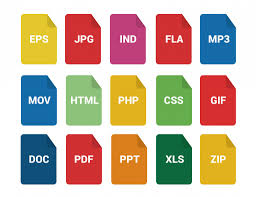 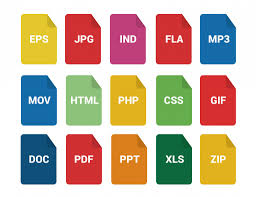 22
[Speaker Notes: Circular replication to k nodes.

Your files are stored on node B.
They are also replicated on the next k nodes.
In our implementation k = 1.]
Program Execution
Student programs are compiled and executed on their assigned cluster node.
When a user runs a program, a Docker container is started.
Benefits:
Security
Resource limits like RAM, CPU, and disk space.
Program output is redirected to a Linux pipe.
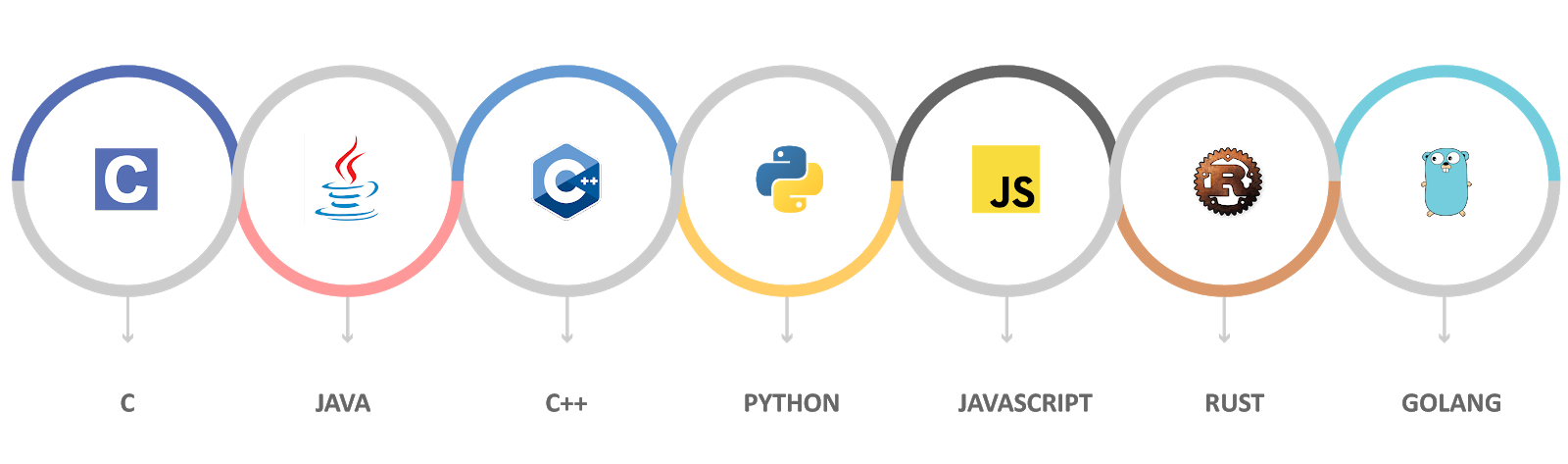 23
Feature Highlights
9
Deployment
9
Adoption
Over 3000 students have signed up.
We gave live demos in 6 courses but Kodethon is used in at least 15 different undergrad courses.
Over 15.1M LOC.
4.5M in C++
2.5M in C
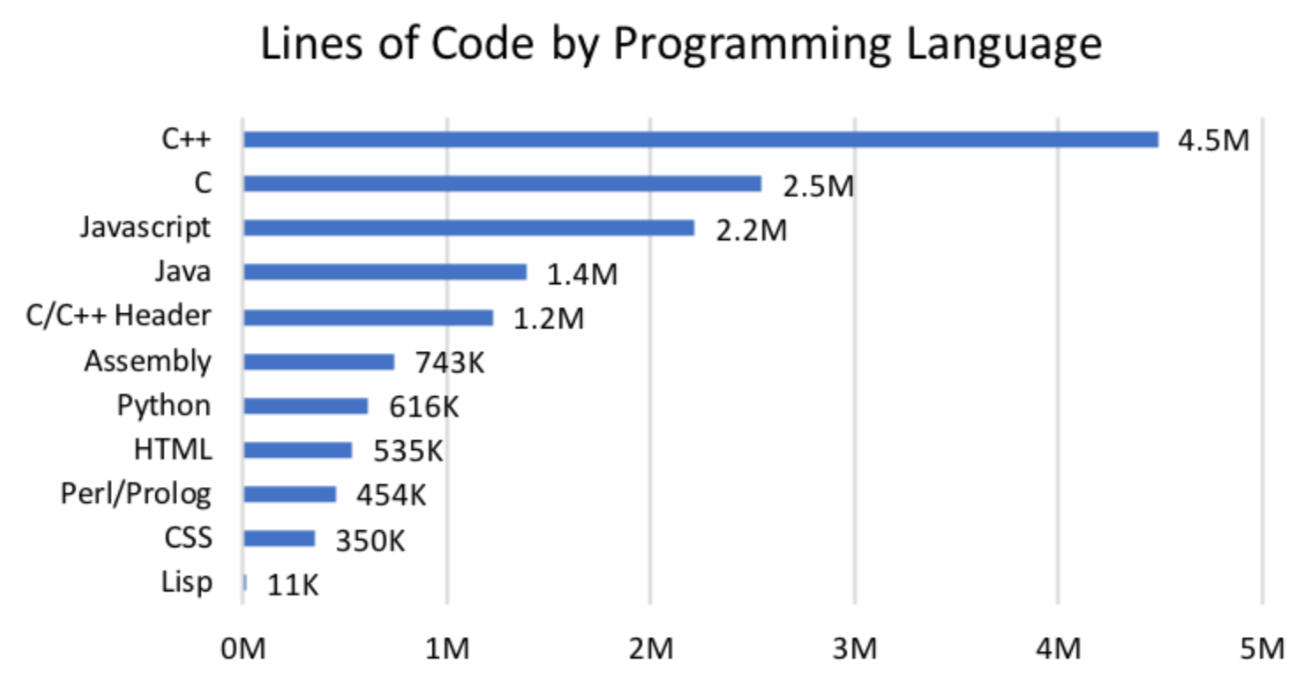 3
[Speaker Notes: - Over 3,000 students have signed up.
- We gave demos in 6 courses but Kodethon has been used in at least 15 different courses in undergrad curriculum.
- Over 15.1M LOC.
  - Used cloc to count LOC.
  - C and C++.
- Figure 3
- Table 4
- Figure 4]
Survey
8
[Speaker Notes: - 40 closed and open-ended Questions
- demographics, education, programming background, general Kodethon usage
- USE questionnaire [lund2001]
  - usability, usefulness, ease-of-use, ease-of-learning, and satisfaction
- Recruitment
  - Class forums of 2 ongoing classes (ECS 10 and ECS 30)
  - Emailing students from a previous quarter (ECS 140A)
  - Received 140 responses
- Demographics:
  - Male 87, Female 51, Other 2
  - Asian 90, White 35, Other 17,
  - Freshman 39, Sophomore 40, Junior 38, Senior 23
  - Years of Programming Experience: 0-1 (32), 1-2 (48), 2-3 (27), 3-4 (16), 4-8 (15), 8 or more (2).]
Usage Insights
2
Perceptions (Usefulness)
1082 responses, 32% Positive, 30% Neutral, 38% Negative
29
[Speaker Notes: - What are student perceptions?
- Usefulness measure
- Figure 6
  - 1082 responses, 32% Positive, 30% Neutral, 38% Negative
  - Key item "It is useful." 55%! Positive]
Perceptions (Features)
4
[Speaker Notes: 14. Perceptions (Most Useful Features):
- "What features of Kodethon do you find most useful?"
  - Figure 7
- "List the most positive aspect(s) of Kodethon."
  - Coded 262 reponses into 16 categories.
  - Figure 8]
Adoption Factors
3
[Speaker Notes: 15. Characteristics of Adopters
- Adopter == "Very often" or "often", 67 out of 140.
- Correlation between University Standing and Adoption.
- Figure 10]
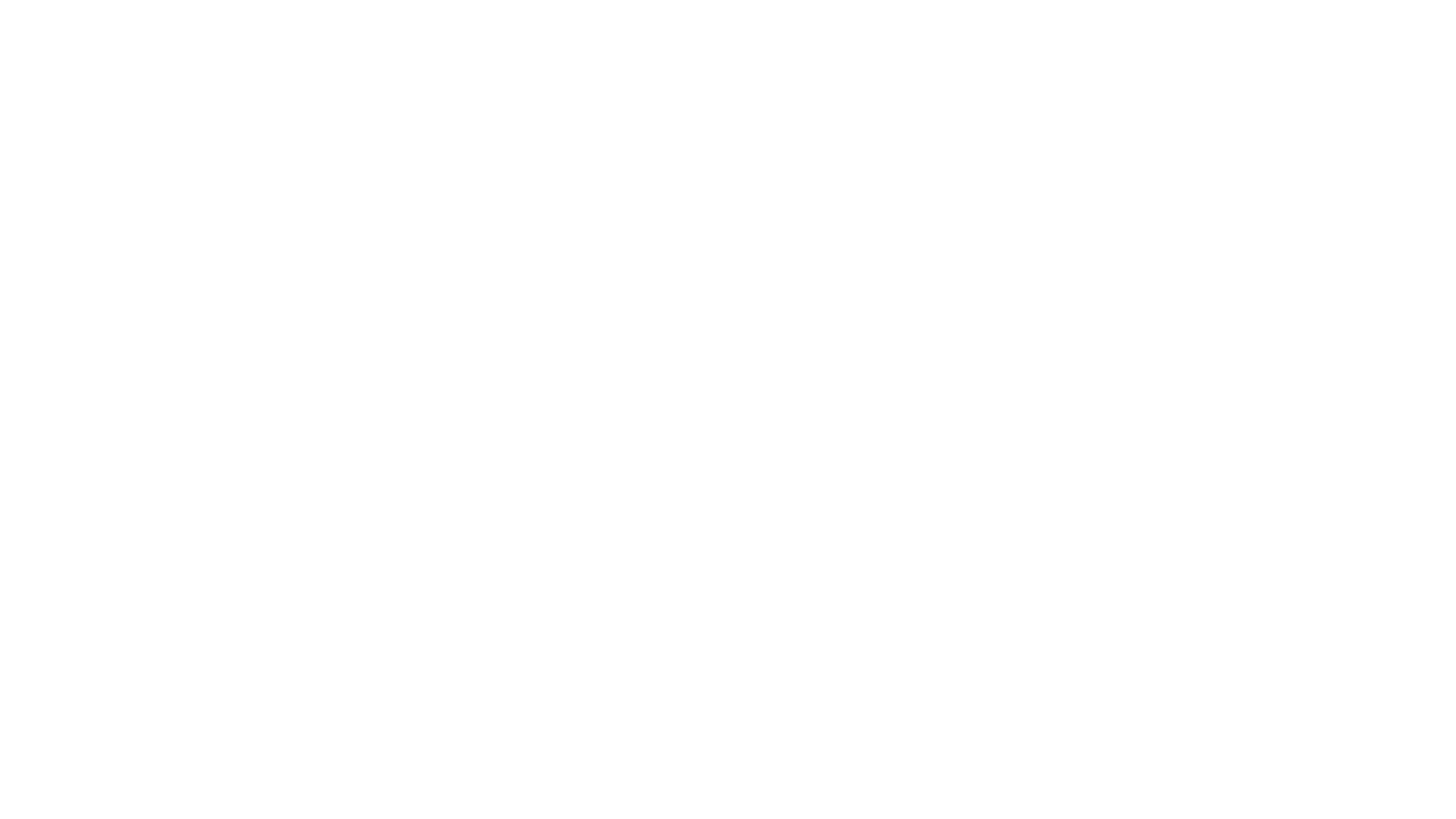 Partial adoption is good.
Instructors should introduce students to web IDEs.
About a third of students found it "useful”.
About half used it "very often" or "often".
Implicit Learning Objectives
"I want them to learn how to set up a development environment.”
“I want them to use git.”
What is “real” programming?
Students perceive web IDEs as not “real” tools.
Computational thinking vs System building.
Intelligent Coding
Leverage IDE usage to provide relevant information automatically.
Summary and Future Work
4
[Speaker Notes: - Instructors should introduce students about web IDEs.
  - About a third of students found it "useful" & About half used it "very often" or "often".
  - Generations use the web more and more.
  - Familiar system.
  - Let students choose web or desktop IDE.
- Learning objectives
  - Discussion with professors and instructors
  - Implicit or hidden objectives
    - "I want them to learn how to set up a development environment."
    - "I want them to use git."
  - Provide no significant instruction or ongoing assessment on progress.
  - On balance, ready-to-use programming environment so they can spend more time learning to actually write code.
- "Real" programming
  - Students perceive programming in a web ide to not be "real" programming.
  - Computational thinking vs System Building]
This Talk
33
Collaborators: 
Chengnian Sun (Google), 
Nima Joharizadeh, 
Haichuan Wang (Huawei), 
Zhendong Su.
To be submitted to ICSE 2019.
CompAssist: Synthesizing Minimal Compilation Repair Examples
2
Motivation
3
[Speaker Notes: 1. Motivation
- All programmers, junior to senior programmers, make compilation errors.
- Compiler error messages (aka diagnostic messages) are often difficult to understand.
- SIGCSE: 37M compilations, 17M failures
- Google Study: C++, build 10.1 times/day, 37% fail.  Java, 7 times/day, 30% fail.
- TODO: Find a better example.  One that uses C++ templates.]
Example
36
Previous example from recent version of clang.
In 2008, GCC replaced entire parser.
Can’t we just write better error messages?
37
[Speaker Notes: - Yes, but not enough.
- Previous example was from a recent version of clang++.
- In 2008, GCC replaced bottom-up parser with top-down parser to provide better messages.
- GCC Wiki discussion.]
HelpMeOut (CHI 2010)
An “IDE” plugin that shows example fixes.
Collect example fixes using crowdsourcing.
Limitations
Privacy
The Bootstrap Problem
Extensibility
Bias/Completeness
Inferring Patches
Compiler Error Message Augmentation
3
Uncompilable Program
Compilable Program
For a specific compiler, (u, c) is a compilation repair example for error message e, if u is an uncompilable program that triggers e, and c is a compilable program. The difference between u and c is a repair patch (diff) ∆.
Compilation Repair Example
39
Challenges
6
Key Insight
4
We perform single-operation, single-token mutations.
Tokenize source code
Mutate 
Delete a random token.
Select a random token.  Insert it a random position.
Fuzz
3
Post Condition: u4 triggers same error as u0.
Reduce
2
Fuzz-and-Reduce
2
Search Engine
Given a user program that fails to compile.
Extract error message.
Get related examples.
Group examples by patch.
Auto-experiment on user program with patches.
Return ranked patches with successful patches first.
45
Evaluation
3
Experimental Setup
4
RQ1: What proportion of compiler errors are covered by the repair examples?
Error Message Coverage (Breadth)
2
Generated at least 2 different repair examples for 89.6% of errors. Also, for 79.8% of errors, it generated at least 2 distinct patches.
RQ2: Do we generate a diverse collection of repair examples for each compiler error?
Error Message Coverage (Depth)
49
LOC
Tokens
RQ3: Are the generated compiler repair examples simple?
59.6% have 5 or fewer LOC, 60.8% have 25 or fewer tokens
50
User Study
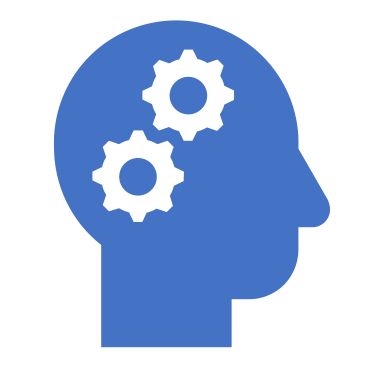 Do programmers find the generated compilation repair examples helpful in resolving compiler errors of real-world C++ programs?
9 Tasks (real-world C++ uncompilable programs).
14 participants
Find and fix the code defect. Submit solution.
Rate helpfulness of repair examples.
8
Example Task
71
User Study Results
Helpful
Not Helpful
53
5
Repair examples illustrated patches that resolved the compiler error. 
P12: “the ones they got right they were perfectly good”
Repair examples helped with unfamiliar C++ concepts. 
P1: “Suggested patches was helpful for error messages to concepts that I am unfamiliar with.”
 P8: “The suggested patches and examples were a good refresher and helped save me a lot of time.”
Repair examples suggested possible actions. 
P2: “some possible moves you can make from the current state of the program.” 
P11: “repair examples told me exactly what to do to fix the compiler error even though I had no idea what was going on.”
Participant Feedback
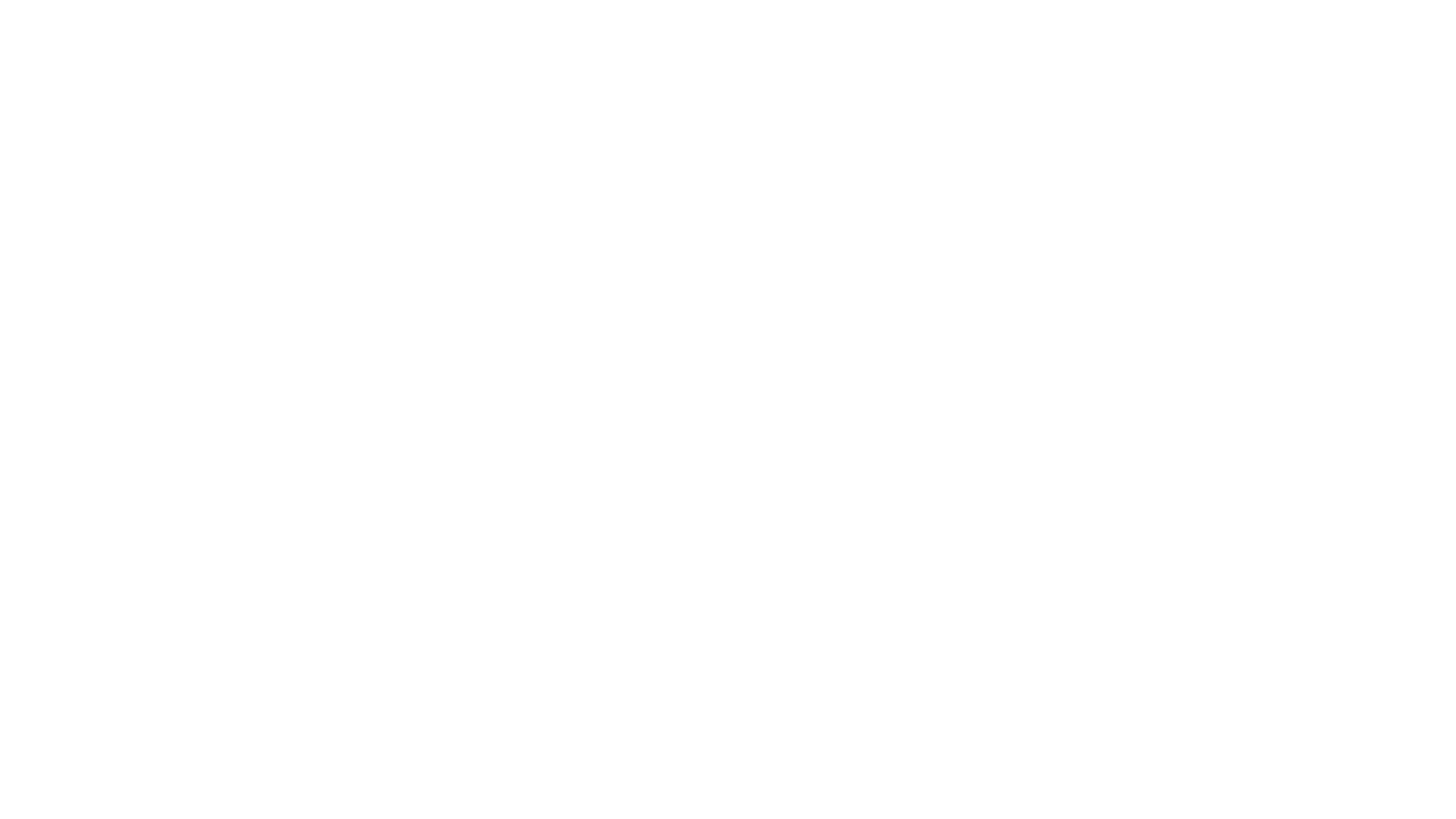 Novel technique for synthesizing compilation repair examples. 
Offline Generation + Online Search
Generalizability: We can adapt this technique for different compilers, e.g., javac.
Coverage: 
Continuous fuzz-and-reduce.
Additional seeds.
Unreachable code?
Apply top-ranked patched automatically to user program.
Integrate CompAssist into Kodethon, amd IDEs like Visual Studio.
Adapt compiler error messages to user proficiency.
Summary and Future Work
9
Thank you!
56
This Talk
57
Collaborators: 
Dong Qiu (Huawei), 
You Zhou (Facebook), 
Earl Barr (UCL), 
Zhendong Su (UC Davis).
Gold Medal at ACM Student Research Competition @ OOPSLA 2014.
On the Lexical Distinguishability of Source Code
58
Motivation
In a natural language sentence, some words are more important to its meaning than others.  
“My backpack is very heavy.”
“There is a lot of smoke outside.”
From a few distinctive words, we can often guess the meaning of the original sentence.
I enjoy rainy days.
They enjoy the rainy season.
Sloppy Programming
Little et al., ASE, 2007
Write a few key words, “list add”.
Synthesize rest of code.
SmartSynth
Le et al., MobiSys, 2013.
Keywords to TouchDevelop Scripts.
Code Search
“What should I type to find the code I want?”
59
The Wheat and Chaff Hypothesis
60
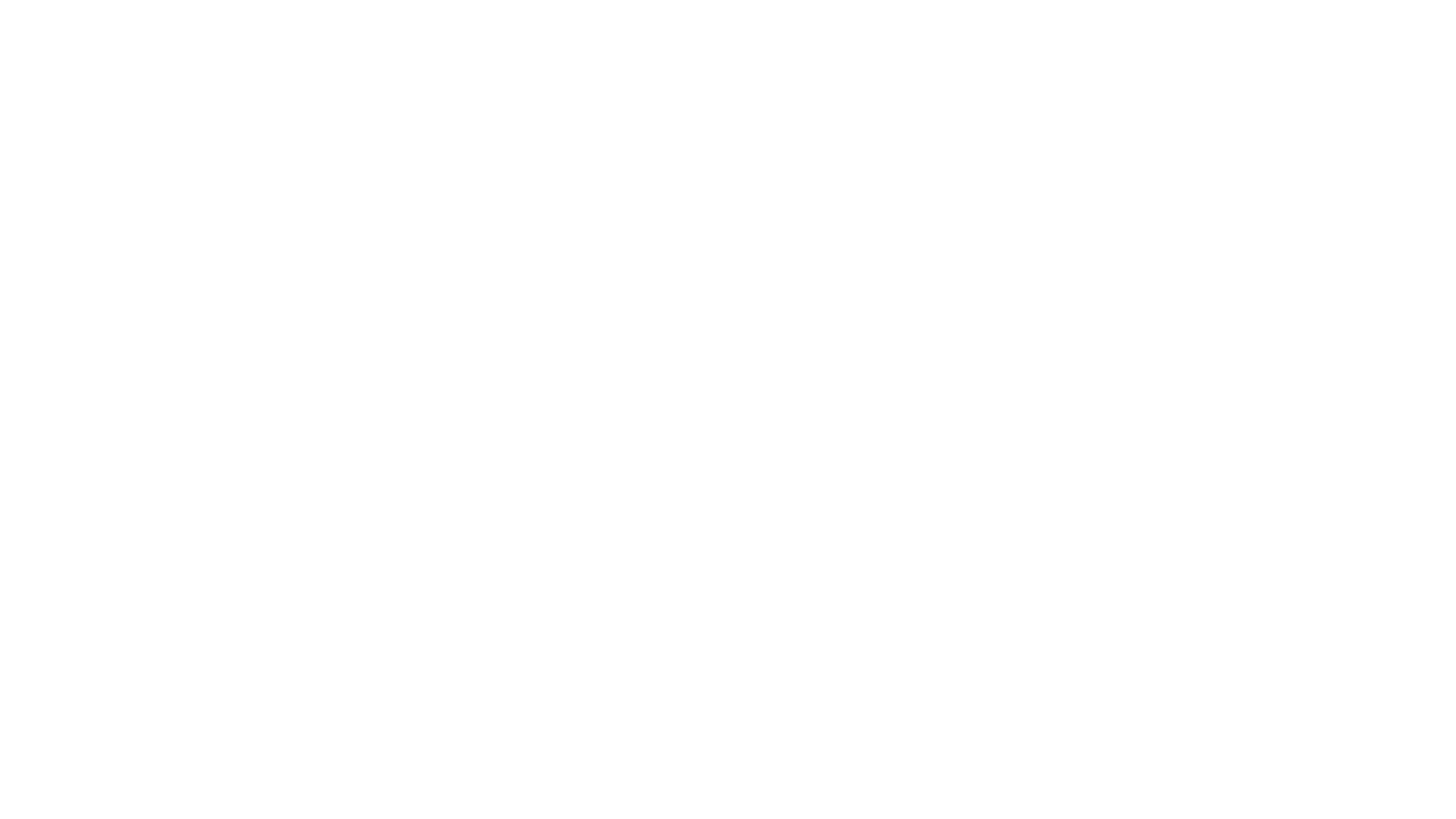 In source code:
What is wheat?
What is chaff?
How do we separate them?
Problem Formulation
61
Bag-of-Words Model
62
[Speaker Notes: 3. Bag-of-words Model:
- unit of code: functions
- a function is a set/multiset of words.
- a word is a lexeme of some abstraction
  - lexeme -> Tokentype
  - 3 -> INTLIT
- a lexicon is a set of words
- Important: you can have different lexicons by filtering or abstracting lexemes
  - filtering: disregard separators like '(' and ')'
  - abstract or integer literals: 3 -> INTLIT
  - Varying the lexicon allows us to explore programming language-specific information.]
Example
63
[Speaker Notes: 4. Illustration of the Bag-of-Words Model:
Bubble Sort (Apache Log4j) -> bag-of-Words
Sorts integers
Bubble Sort (JMRI, A Java Model Railroad Interface) -> bag-of-Words
Sorts strings]
Distinguishable Code
64
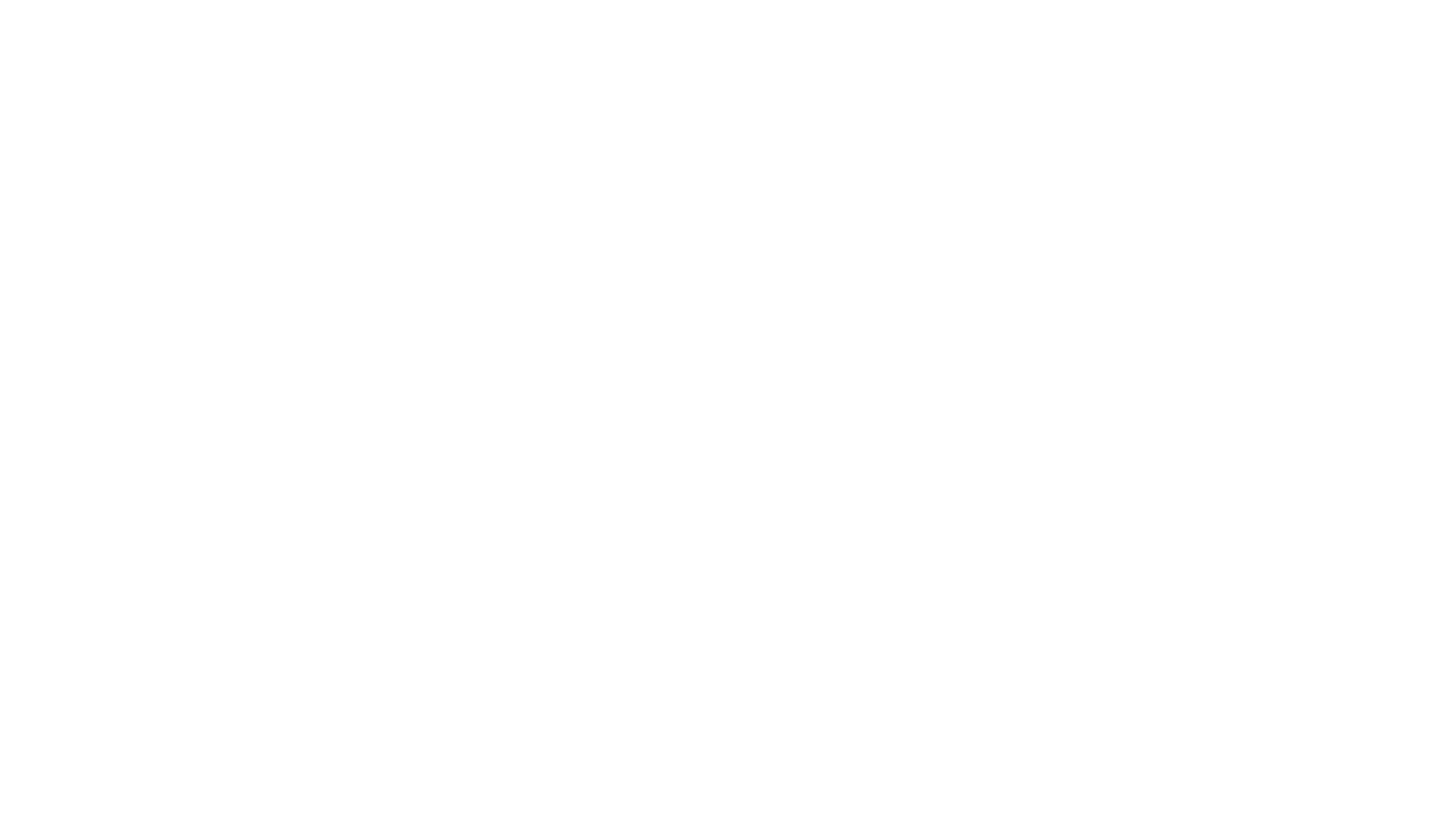 The MINSET Problem
65
Computational Complexity
Theorem: 
MINSET is NP-hard.
Proof Sketch:
Reduce HITTING-SET to MINSET.
66
The Minset Algorithm
67
[Speaker Notes: 7. The Minset Greedy Approximation Algorithm:
- Algorithm Figure
- Algorithm Execution
- Sound: if finds minset, minset is truly a minset.
- Incomplete: if it does not find minset, minset may exists.]
Research Questions
68
Empirical Setup
A popular programming language, Java.
Most popular projects in open-source repositories.
Large Corpus (100M LOC)
Large Universe of Methods (1.9M)
69
Lexicons
70
RQ1: How many units of code are lexically distinguishable?
Over LEX, 91% are distinguishable.  LTT is too coarse.
71
[Speaker Notes: - Figure 4: Random Sample of 10,000 Methods:
- LEX: 91% are distinguishable
- LTT: 0.87% are distinguishable (too coarse; 66% have duplicates)]
RQ2: How much of code is needed to distinguish?
Over LEX, 96% is chaff.  Mean Minset size is 1.56 words.
72
[Speaker Notes: - Figure 3: First two charts
- LEX: 96% is chaff.  Mean minset size is 1.56 words.
- LTT: Not really applicable.]
MIN4 is good in that 
methods are still distinguishable (44.79%), and 
minsets are still small (3.06%).
With multiplicity and no abnormally large methods, 61.74% distinguishability.
RQ3: What is a natural, minimal lexicon?
73
Summary and Future Work
74
[Speaker Notes: 17. Summary and Future Work:
- “If a programmer were reading this code, what features would be semantically important?”
- “If a programmer were trying to write this piece of code, what key ideas would the programmer communicate?”
- A MINSET is our proposal of a formal definition of these key ideas as ‘wheat.’]
Parking Lot
Slides and content I do not want to show.
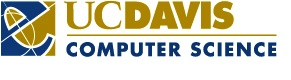 75
My Journey
76
[Speaker Notes: 1. About Me
- Econ Major
  - Passion for Math
  - Wanted to pursue business
  - Took ECS 30 (Introduction to Programming, C)
    - Hardest course, including Calculus and Chemistry.
    - Towards the end, it clicked ... almost.
- Mexico
  - Two years
  - Manager (Data + Analysis, Programming -> Analysis)
- USA - Finish college + CS Minor (Refined Passion for CS)
- Worked a couple of years
- PhD with Prof. Zhendong Su]
Ph.D. Projects
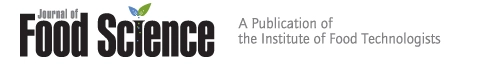 77
Ph.D. Projects
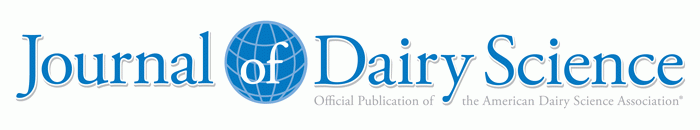 78
Ph.D. Projects
79